IS3120 Network Communications Infrastructure

Unit 9
Link-State IP Routing, WANs, and Classless Inter-Domain Routing (CIDR)
Class Agenda 5/13/16
Cover Chapter 11 of Text book
Learning Objectives
Lesson Presentation and Discussions.
Discussion on Assignments.
Discussion on Lab Activities.
Break Times as per School Regulations.
Reminder: Final class project due on 11 week.
Learning Objective
Formulate and plan the implementation of  link-state routing protocols to meet business requirements.
Key Concepts
Classless Inter-Domain IP Routing (CIDR)
Link-state routing protocols
OSPF v2
OSPF two-tier hierarchical IP backbone network design for an enterprise WAN
OSPF, Variable Length Subnet Masking (VLSM) configuration
Classless Inter-Domain IP Routing (CIDR) Review
Referred to as “supernetting”
An alternative to traditional IP subnetting
Assigns IP addresses without using Class A, Class B, or Class C
IP address represented as A.B.C.D /n, where "/n" is the number of bits in the mask
[Speaker Notes: Example: 192.30.250.00 /18 means the first 18 bits are used to represent the network (the network ID) and the remaining 14 bits are used to identify hosts (the host ID). Common prefixes are 8, 16, 24, and 32. 

Open Shortest Path First (OSPF) and the exterior gateway protocol Border Gateway Protocol (BGP) support CIDR.
Exterior Gateway Protocol (EGP) and Routing Information Protocol (RIP) do not support CIDR.]
IPv4: CIDR Block Syntax
CIDR block: group of IP addresses sharing the same prefix



Prefix is determined by 
Translating dot notation to binary
Identifying # of bits that are shared
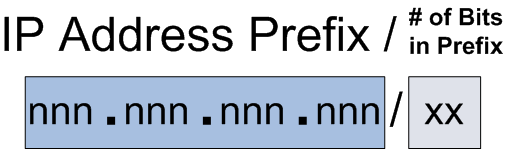 IPv4: CIDR Example #1
Address block 168.12.0.0/16



Any IP address sharing the same initial 16 bits is in the same network
Range is 168.12.0.0 - 168.12.255.255
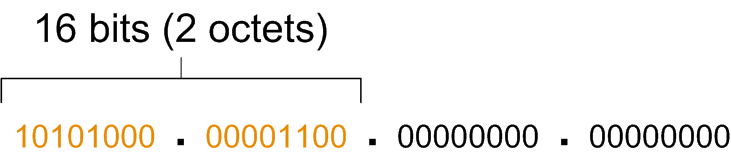 [Speaker Notes: Classful network allocation could be performed by working with IP addresses in standard dot notation
CIDR works with IP addresses expressed in binary.]
IPv4: CIDR Example #2
Address Block 168.12.176.0/20



Any IP address sharing the same initial 20 bits is in the same network
Range is 168.12.176.0 - 168.12.191.255
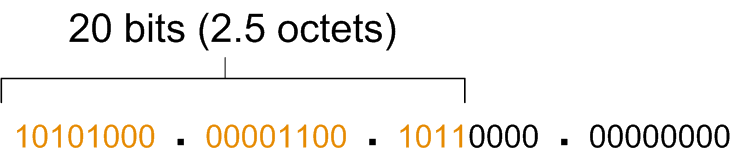 [Speaker Notes: Students can find greater detail on subnetting in activity 4.4]
Who Uses CIDR, and Who Does Not?
[Speaker Notes: IPv6 was designed for fully classless addressing. IPv6 uses CIDR routing technology and CIDR notation in the same way as IPv4. 

Anyone with at least two consecutive class Cs can use CIDR.]
CIDR benefits
CIDR offers major benefits:
Fewer entries are needed in routing tables since several contiguous network segments can be aggregated into one IP address
CIDR makes more IP addresses available. 
Dispensing with the rigid rules of classful addressing makes different combinations of network segment / host number pairings possible
Distance Vector versus Link State
[Speaker Notes: Routing protocols dynamically communicate information about all network paths that may be used to reach a destination network and select the best path.

Distance vector routing protocols use a distance calculation and an outgoing network interface (a vector) to choose the best path to a destination network.
(Distance vector routing protocols were covered in Unit 8.)

Link-state routing protocols:
-Each router or node generates information about its directly connected links, creating a connectivity map; passes around the entire network so every router in the area has the same information -- an identical view of the network topology
-Each router or node runs the Dijkstra algorithm to calculate the optimal path through the internetwork
-The collection of best paths form the node's routing table
-Any link state changes are flooded across the network

Link-state routing protocols track the status and connection type of each link.
Think of link states as the status of the interfaces on the router.
Link-state routing protocols will choose a path with more hops but a faster medium over a path with fewer hops over a slower medium.

Analogy: Information available to a distance vector router is a road sign; link-state routing protocols are like a road map.]
Addressing and Routing Protocols
Link-State Routing Protocols
Open Shortest Path First (OSPF) for IP
Intermediate System to Intermediate System (IS-IS) for Connectionless Network Service and IP
Novell NetWare Link Services Protocol (NLSP)
[Speaker Notes: Mobile ad-hoc networks use Optimized Link State Routing Protocol (OLSR), another IP routing protocol.

NetWare Link Services Protocol (NLSP) is a link-state routing protocol in the Novell NetWare architecture. NLSP is based on the OSI IS-IS protocol and was designed to replace IPX Routing Information Protocol (RIP) and Service Advertisement Protocol (SAP).]
OSPF and IS-IS
Interior gateway protocols
Route IP packets within an autonomous system
Use multicast to discover neighbor routers (Hello process)
Support variable-length subnet masks and route summarization
[Speaker Notes: The word “Open” refers to the nonproprietary nature of OSPF.

Support variable-length subnet masks and route summarization to reduce the number of routing entries maintained in the routing table.]
Differences between OSPF and IS-IS
[Speaker Notes: OSPF version 2 (OSPF v2) for IPv4 is defined in RFC 2328.
OSPF Version 3 (OSPF v3) for IPv6 is defined in RFC 5340.
IS-IS is defined in RFC 1195.]
OSPF v3
Based on OSPFv2, updated for IPv6
128-bit addresses
Multiple addresses per interface
Can run over a link
Uses IPSec
Generalizes link-state advertisement (LSA) flooding scope
Removes authentication from protocol
[Speaker Notes: OSPF v3:

-Is based on OSPFv2 with enhancements
-Runs directly on IPv6 and distributes IPv6 prefixes
-Uses 128-bit addresses and link-local addresses
-Can manage multiple addresses and instances per interface
-Can run over a link as opposed to a subnet
-Uses IPsec for authentication
-Removes addressing sematics from OSPF packets and LSAs
-Runs on a per-link basis rather than a per-IP-subnet basis
-Generalizes the LSA flooding scope
-Removes authentication from the protocol, allowing the IPv6 packet's Authentication header and Encapsulating Security Payload (ESP) to manage authentication]
Link-State Routing Hello Process
[Speaker Notes: Link-state routers use the Hello process to discover their neighbor routers:

1. Each router builds and transmits a link-state advertisement (LSA). The LSA contains the list of its neighbors and the cost to cross the network to each of those neighbors. Costs are based on fixed values that are calculated based on link bandwidth.
2. Routers receive LSAs that propagate through the network; each router builds a picture of the network.
3. Link-state routers convert the network picture into a forwarding table.
4. Link-state routers sort the table according to the lowest-cost route.
4. Link-state routers use the table to determine how packets should be forwarded through the router.]
Routers
Internal routers
Backbone routers
Area border router (ABR)
Autonomous system boundary router (ASBR)
Designated router (DR)
Backup designated router (BDR)
[Speaker Notes: Internal router connects only to one OSPF area. All of its interfaces connect to the area in which it is located and does not connect to any other area. 

If a router connects to more than one area, it is one of the following:

-Backbone router: Has one or more interfaces in Area 0 (the backbone area)
-ABR: Connects non-backbone areas to the backbone; if OSPF virtual links are used, ABR connects area using the virtual link to another non-backbone area
-ASBR: Connects OSPF autonomous system to another AS

DR: Router to which all other routers within an area send their LSAs; manages neighbor relationships in a mesh link such as if there were three or more OSPF speakers on an Etherent segment
BDR: Takes over for DR if DR fails]
Broadcast Networks
DRs and BDRs
Only DR and BDR form full adjacencies with other routers
Remaining routers remain in a two-way state with each other
If DR or BDR missing, re-election of missing router takes place
[Speaker Notes: One DR per multi-access network]
Designated Router
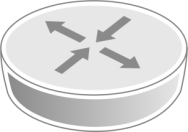 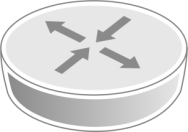 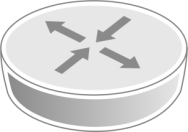 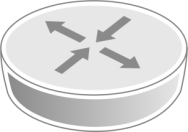 DR
BDR
Adjacencies formed with DR and BDR only
LSAs propagate along the adjacencies
[Speaker Notes: Generates network LSAs for multi-access network]
OSPF Equal Cost Multipath
If n paths to same destination have equal cost, OSPF installs n entries in forwarding table
Loadsharing over n paths
Useful for expanding links across an ISP backbone
Don’t need hardware multiplexors or static routing
[Speaker Notes: OSPF maintains multiple equal-cost routes to all destinations.

Each route is the same type: intra-area, inter-area, type 1 external, or type 2 external.
Each route has the same cost and the same associated area.
However, each route specifies a separate next hop and advertising router.]
EXPLORE: PROCESSES
OSPF and Addressing Design
Idea behind VLSMs is to offer more flexibility
Without VLSM, only one subnet mask applied to a network 
This restricts the number of hosts given the number of subnets required
OSPF and VLSM
OSPF can carry multiple subnet information
Other protocols such as RIP and IGRP cannot
OSPF Network Types
Broadcast multi-access
Point-to-point
Point-to-multipoint broadcast
Point-to-multipoint non-broadcast
Non-broadcast multi-access (NBMA)
[Speaker Notes: Standards compliant (RFC 2328)
-Point-to-multipoint broadcast
-NBMA (NBMA networks use DRs like broadcast networks, but neighbors must be manually defined rather than automatically discovered)

Cisco proprietary
-Broadcast
-Point-to-point implementations
-Point-to-multipoint non-broadcast

In this context, multi-access means more than two devices connected to the same Layer 2, unlike in Ethernet where multi-access means one device accessing the media multiple times.]
Distance Vector or Link State?
When planning a network design, what considerations are made whether to choose distance vector or link-state protocols?
Why?
Summary
In this presentation, the following were covered:
Review of CIDR
Link-state routing protocols
OSPF backbone network design
OSPF and VLSM configurations
Functions of OSPF v2
Differences between distance vector and link- state network planning
Unit 9 Assignments
Discussion 9.1 OSPF in Multi-access Networks
Assignment 9.3 VLSM Redesign for a Medium-Sized Business